«Конституция - основной закон государства»
Главная цель государства - не создать рай на земле, а не допустить ада
24 декабря 1995 г году была принята ныне действующая Конституция
1 конкурсРазминка: блиц - вопросы по Конституции ПМР
2 конкурс
3 конкурс "Конституционные термины"
4 конкурсНайди и прочитай слова, которые имеют отношение к нашему государству
5 конкурс «Сказка ложь, да в ней намек…»
Сказка В.Гаршина  «Лягушка -путешественница ». Каким правом воспользовалась лягушка, отправившись в путешествие?
Сказка А.Толстого «Золотой ключик». Какое право крысы Шушеры нарушил Папа Карло, запустив в нее свой башмак?
Сказка Ш.Перро«Золушка».  Какое право нарушала мачеха, не пуская Золушку на бал?
А.Пушкин «Сказка о попе и его работнике Балде».  Каким правом воспользовался Балда, нанявшись на работу к попу?
Сказка «Волк и семеро козлят».  Какое право нарушил волк, ворвавшись в дом козы?
6 конкурс «Анаграммы»
В какой сказке одна дама использует добрый поступок своего мужа для обогащения и продвижения по служебной лестнице, но впоследствии теряет все из-за безмерной тяги к стяжательству»?
В какой сказке женщина неопределенных лет замышляет похитить чужого ребенка, используя для этого летательные аппараты, воспетые певцом и композитором Евгением Мартыновым? Одновременно в сказке решается проблема сбора урожая.
В какой известной сказке нарушено право ребёнка на сохранение индивидуальности?
В какой сказке С.Михалкова нарушено право малышей спокойно жить в своих домах и чувствовать себя хозяевами?
В какой сказке известного французского сказочника нарушено право ребёнка на отдых и развлечение.
В какой сказке А.Н. Толстого было грубо нарушено право главного героя на владение личным имуществом?
В какой сказке главная героиня воспользовавшись правом на свободу передвижения, совершила необыкновенное путешествие на водоплавающих птицах?
Каким правом воспользовалась Настенька из сказки «Аленький цветочек», отправляясь во дворец к чудовищу?
Какое право нарушила лиса из сказки «Лиса и заяц»?
Какое право нарушил волк из сказки «Волк и семеро козлят»?
Какое право нарушил Буратино,    схватив Шушару за хвост?
Какое право главной героини было несколько раз нарушено в сказке «Дюймовочка»?
Какое право Маугли в одноимённой сказке Киплинга постоянно пытался нарушить Шерхан?
Каким правом не воспользовался Буратино, продав азбуку за пять золотых?
В этой сказке маленькую героиню преследовали неудачи. Несмотря на свободное передвижения, свободу слова и мысли, она подвергалась дискриминации, на ее жизнь было совершенно покушение, а ее бабушка лишилась права на неприкосновенность жилища.
Герой этой сказки содержится в неволе. Он потерял сестру, на его жизнь покушались, нарушая его право на личную неприкосновенность и жизнь.
Этот герой многих русских сказок постоянно нарушал права других персонажей: покушался на их жизнь, содержал в рабстве, подвергал жестокому обращению, посягал на неприкосновенность жилища, вмешивался в личную жизнь. Кто это?
Ему очень не везло в жизни: сначала он был собственностью одного человека, затем стал сыном другого. Разбойники не раз нарушали личную неприкосновенность этого героя, право на жизнь и свободу, попытались завладеть его имуществом. О каком герое идёт речь?
Эта девушка имела право на брак, но ее разлучили с женихом. Поскольку она была очень красива, злая женщина нарушила ее право на жизнь и свободу, право на защиту от посягательств. Но настойчивость жениха привела сказку к счастливому концу.
Несмотря на то, что этот мальчик никому в жизни не сделал зла, его родители жестоко обошлись с ним, нарушив его право на семью и на неприкосновенность жилища. Оставшись один, он подвергся нападению, жестокому обращению, попал в рабство к людоеду.
7 конкурс «Знаешь ли ты государственные праздники?»
« Моя родина – ПМР »
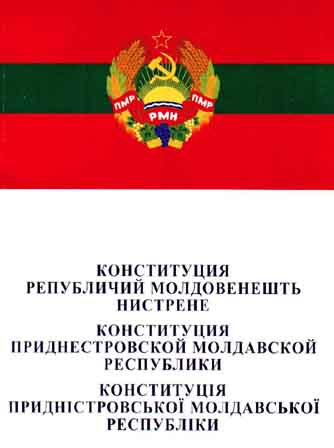 Конституция ПМР- основной правовой документ , который следует знать,уважать и соблюдать.